INDUISMO6
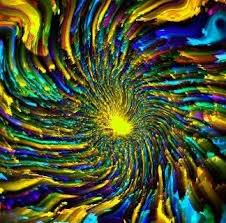 RELIGIONI ABRAMITICHE RELIGIONI DEL PADRE:LA SALVEZZA DALL’ALTORISCHIO NOMOLATRIA,SUB PACTUM/COLPA/PUNIZIONE,ETERONOMIA E PASSIVITA’
L’INDUISMONON UN FONDATORE, NON UN CREDO UFFICIALE, NON UN’AUTORITA’ GERACHICARIFLESSIONE FILOSOFICO-RELIGIOSA
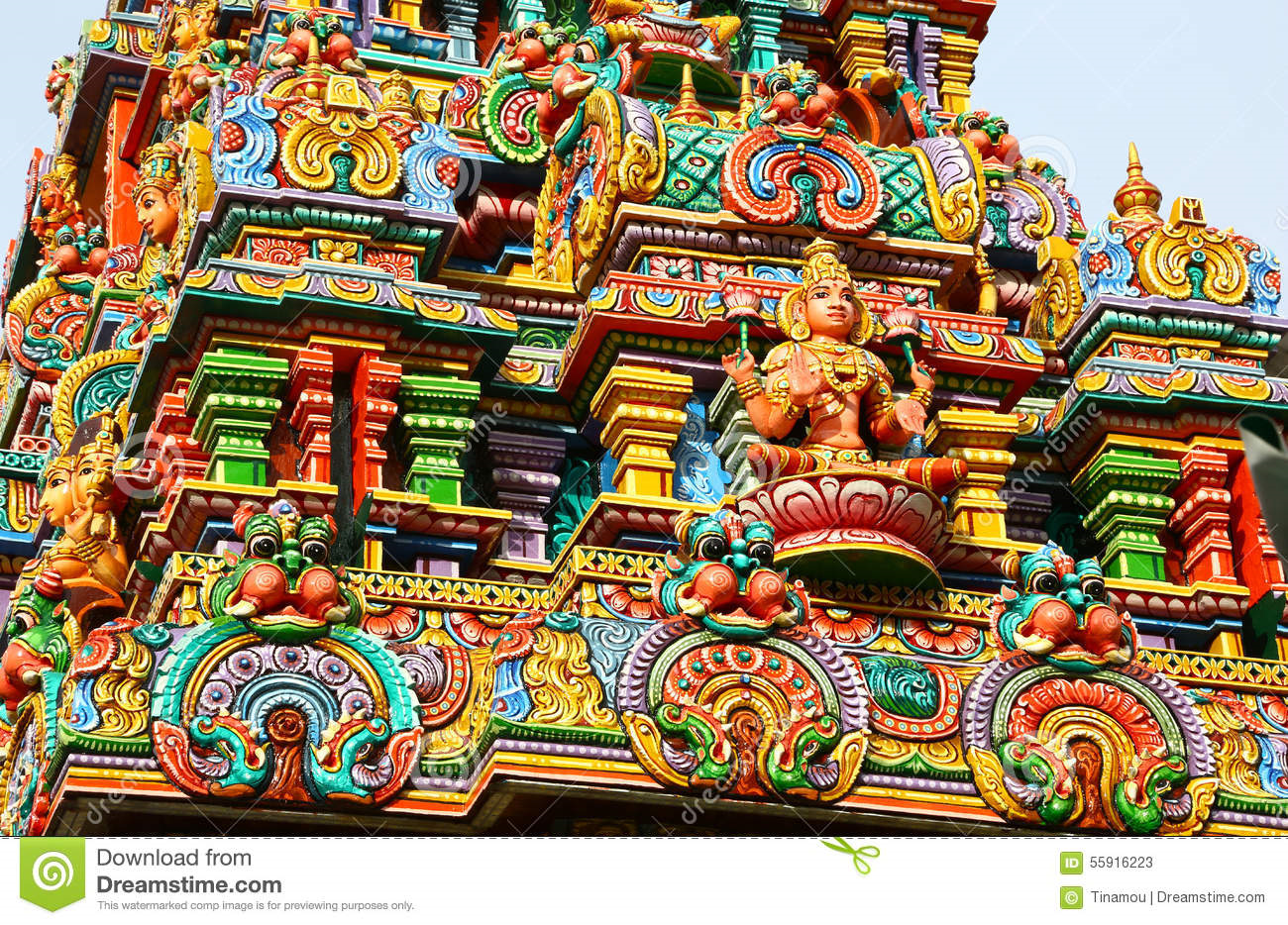 due orientamenti filosoficimonismo (Upanishad)dualismo  (scuola Samkhya) Prakrti vs Purusa PRAKRTI  come Sattva, Rajas,  Tamas
Vedismo (2000-1000 a. C.)Brahmanesimo (1000-800 a. C.) classe sacerdotale (brahmani), primato assoluto del sacrificio Upanishad (800-300 a. C.)
Il testo sacro per eccellenza:I Veda enoteismoordine cosmico (rta)l’Uno all’origine del tutto Rgveda è il principale, con inni a Agni, Varuna, Indra
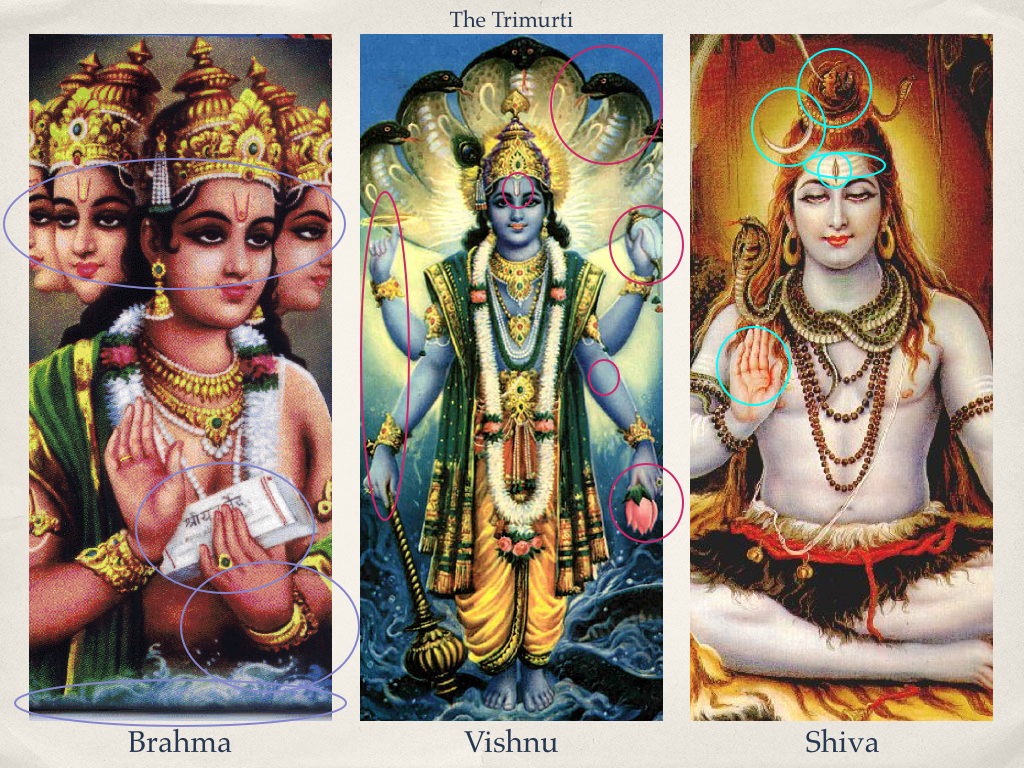 Trimurti
Vishnu Laksmi


Shiva
Devi
Brahma Sarasvati
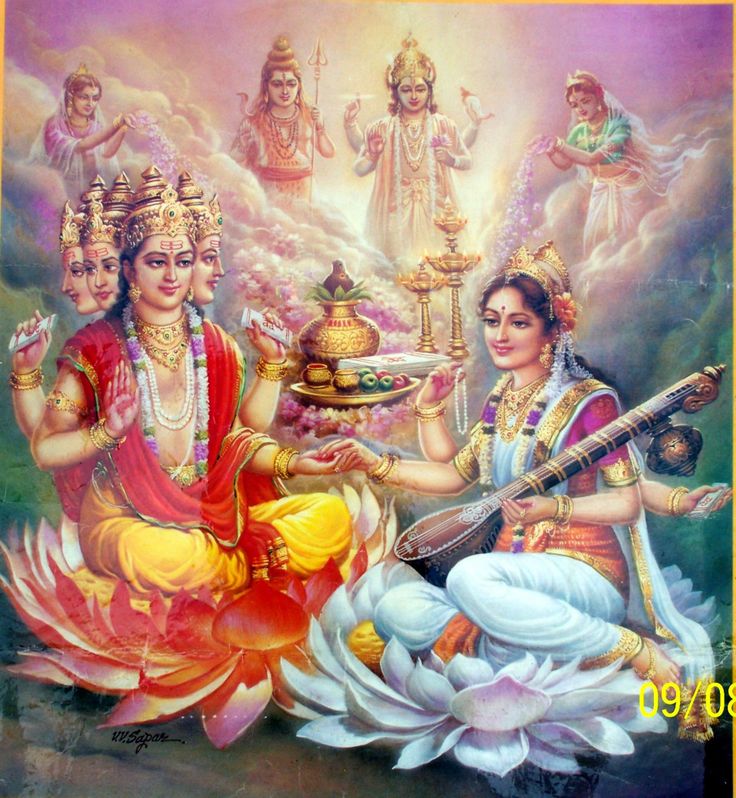 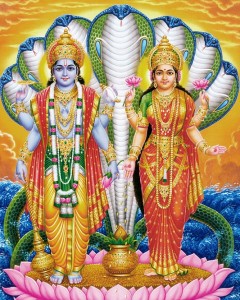 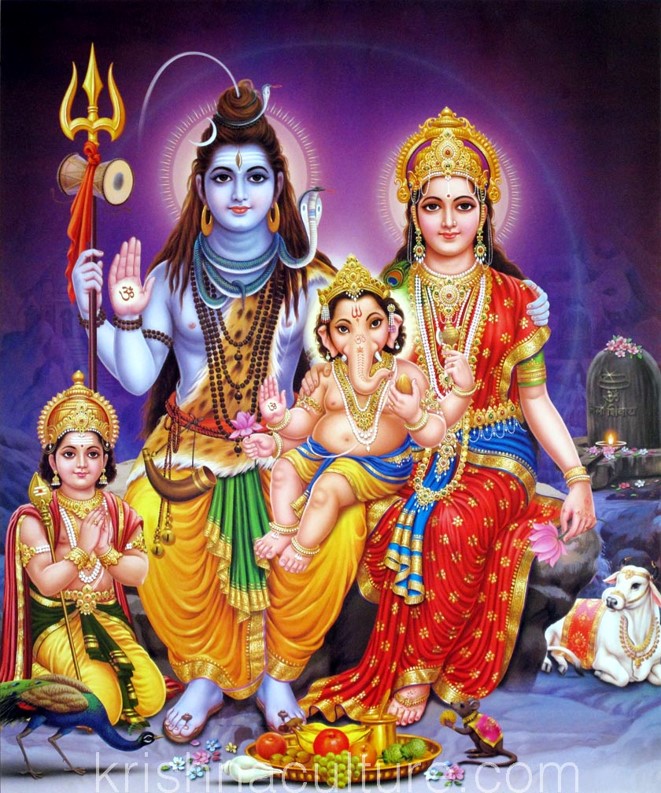 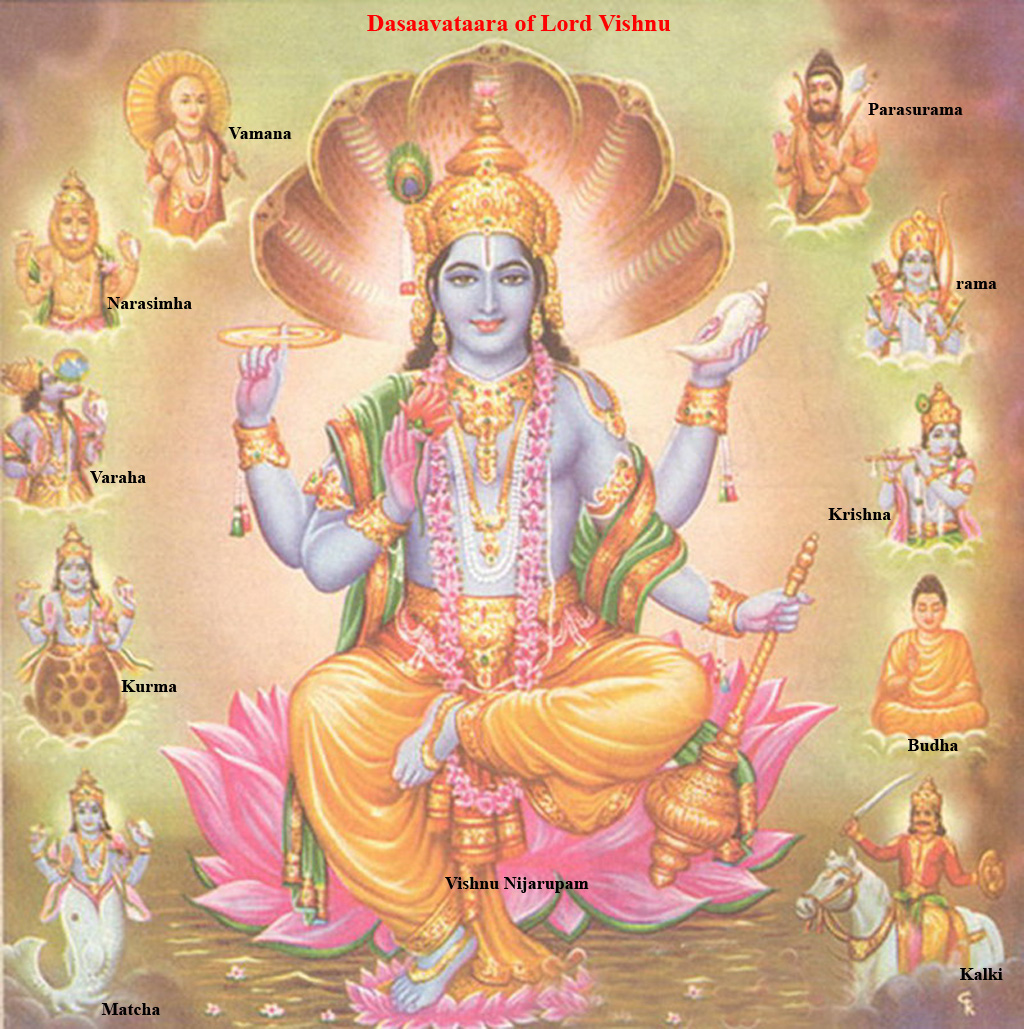 Upanishad118 trattati. I più importanti: le Upanishad vediche (700-300 a.C.)
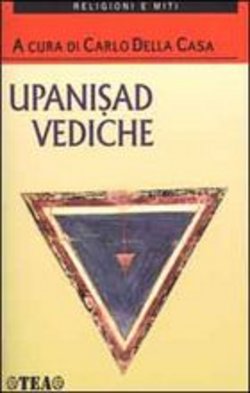 UpanishadKARMAOGNI AZIONE PORTA CON SÉ UN FRUTTO (EFFETTO =peccato)SAMSARA (ciclo nascita e rinascita, caste)
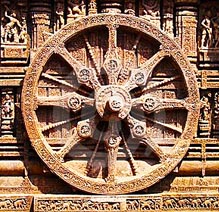 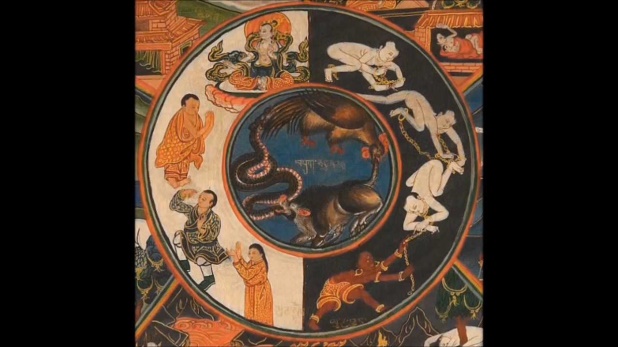 UpanishadDHARMACOMPIERE IL PROPRIO DOVERE, REALIZZARE LA PROPRIA LEGGE,IL PROPRIO DESTINO (KARMA BUONO, AGIRE SENZA ATTACCAMENTO)(vedi ARJUNA nella BHAGAVAD-GITA (III secolo a.C.- I secolo d.C.)
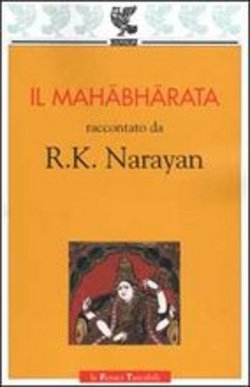 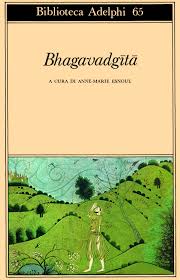 Upanishad SI REALIZZA PASSANDO ATTRAVERSO... VITA FAMILIARE, PASSIONE (KAMA), REALIZZAZIONE ETICA DI SE STESSI,LIBERAZIONE DAI LEGAMI DELLA VITA
Upanishad LA SALVEZZA (MOKSHA):CONOSCERE (ijñāṇa-marga, via della conoscenza)ATMAN-BRAHMANUNITÀ SUPREMA MICROCOSMO E MACROCOSMOIL BRAHMAN È TOTALMENTE ALTRO (Anyad-eva) NON PUÒ ESSERE ADORATO.
Nella BHAGAVAD-GITALIBERAZIONE DALLA MATERIAVERSO UNO STATO INEFFABILE, METAEMPIRICOattraverso YOGA (esercizio del respiro: pranayama) e AMORE E DEVOZIONE A DIO (bhakti-marga)
Tre grandi scuole:VISNAISMO SIVAISMO e SAKTISMO
VISNAISMOtesti sacri: i Veda,bhaktimonismo Upanishad Vedanta
SIVAISMO salvezza dal samsara: bhakti e unione del Sé con la divinità;sistema yoga,mantra, meditazione,danza
SAKTISMOenergia femminile genera e nutre la realtà cosmica personificata in Kali Durga,simile al brahman,ritualità dalle forti sfumature erotiche